Audit  Kepabeanan
 User Specified Duty Free Scheme (USDFS)
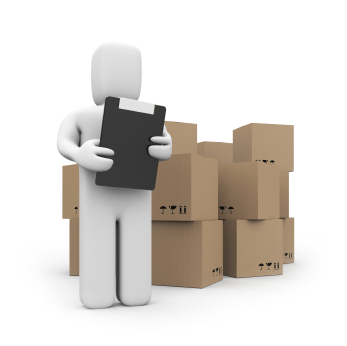 Direktorat Audit Kepabeanan dan Cukai
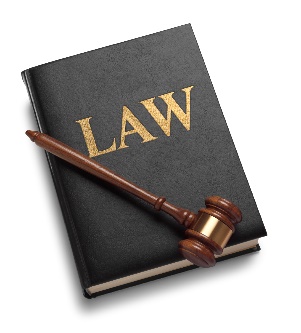 Dasar Hukum
1. Undang-Undang Nomor 17 Tahun 2006 
Tentang 
Perubahan Atas Undang-Undang Nomor 10 Tahun 1995 Tentang Kepabeanan

2. Peraturan Menteri Keuangan Nomor 31/PMK.010/2017 
Tentang 
Penetapan Tarif Bea Masuk Dengan Skema User Specific Duty Free Scheme dalam Rangka Persetujuan Antara Republik Indonesia dan Jepang Mengenai Suatu Kemitraan Ekonomi 


3. Peraturan Menteri Perindustrian Republik Indonesia Nomor 3 Tahun 2018
Tentang 
Pedoman Pelaksanaan Pemanfaatan Tarif Bea Masuk dengan Skema User Specific Duty Free Scheme dalam Rangka Persetujuan Antara Republik Indonesia dan Jepang Mengenai Suatu Kemitraan Ekonomi
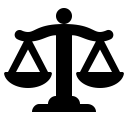 Pengertian
Kegiatan pemeriksaan laporan keuangan, buku, catatan dan dokumen yang menjadi bukti dasar pembukuan, dan surat yang berkaitan dengan usaha, termasuk data elektronik, serta surat yang berkaitan dengan kegiatan di bidang kepabeanan, dan/atau sediaan barang dalam rangka pelaksanaan ketentuan perundang-undangan di bidang kepabeanan
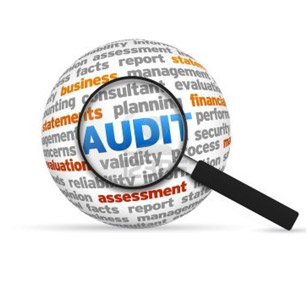 Penetapan tarif bea masuk yang diberikan khusus kepada User dalam rangka persetujuan antara Republik Indonesia dan Jepang mengenai Suatu Kemitraan Ekonomi atau disebut dengan Indonesia Japan Economic Partnership Agreement
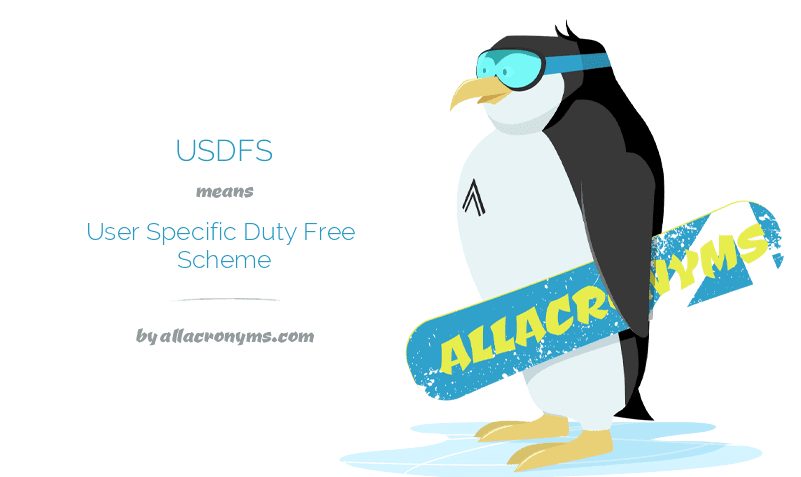 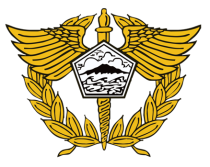 SEGMENTASI KEPATUHAN PENGGUNA JASA
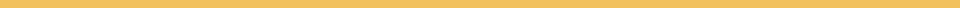 Tinggi
Memutuskan untuk tidak patuh (Tipe 4)
Penindakan hukum
Berkeinginan untuk tidak patuh (Tipe 3)
Tingkat Biaya Penegakan Kepatuhan
Pencegahan melalui deteksi
Selalu berupaya untuk patuh, tapi tidak selalu berhasil untuk melakukannya (Tipe 2)
Bantuan/Asistensi agar 
menjadi patuh
Selalu bersedia untuk patuh (Tipe 1)
Dimudahkan untuk selalu patuh
Rendah
Risk Based Compliance Management Pyramid
Sumber: WCO PCA Guidelines
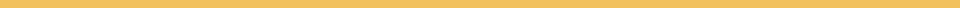 4
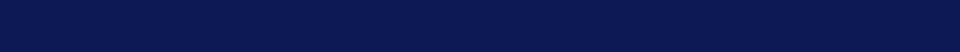 Direktorat Jenderal  Bea dan Cukai
Kementerian Keuangan RI
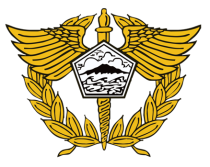 MATRIKS PENGGUNA JASA 9 KUADRAN (S-CURVE)
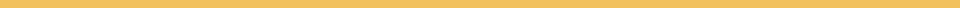 Dimodifikasi dari BCG (Boston Consulting Group) Matrix dengan menempatkan Entitas IU/IP dalam 9 (sembilan) kuadran berdasarkan Skor Kepentingan Suatu Perusahaan terhadap Negara  (Axis Y) dan Skor Tingkat Kepatuhan (Axis X)
4
2
1
High





Medium





Low
5
7
3
Impact Level to The National Interest
9
8
6
Low	                 Medium                                 High
Compliance Level
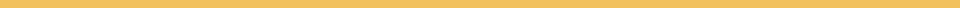 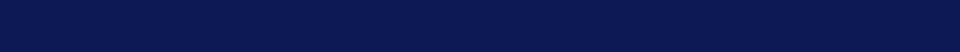 Direktorat Jenderal  Bea dan Cukai
Kementerian Keuangan RI
Pokok-Pokok Penetapan tarif BM Skema USDFS dalam Peraturan Menteri Keuangan
Pokok-Pokok SKEP USDFS oleh Direktur Jenderal Bea dan Cukai a.n. Menteri Keuangan
Perkiraan impor (jumlah dan perkiraan harga barang)
Jumlah jenis dan spesifikasi
Pelabuhan Muat, Pelabuhan Bongkar
Masa berlaku SKEP
01
Nama produsen
02
03
04
05
Ruang lingkup Audit Kepabeanan Skema USDFS
Meliputi:
Temuan Audit USDFS
Dipindahtangankan ke pihak ketiga
Pelabuhan Muat Tidak sesuai dengan Skep USDFS
Selisih Kurang Saldo Buku
Perbedaan Spesifikasi Barang
[Speaker Notes: PT Y = LHA-208/BC.092/KB/2016, PT Super Steel Karawang]
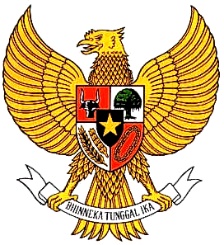 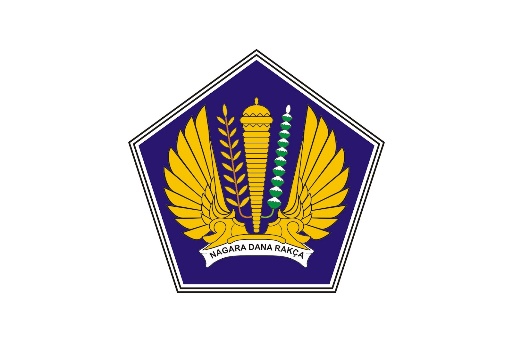 TERIMA KASIH
@kemenkeuRI
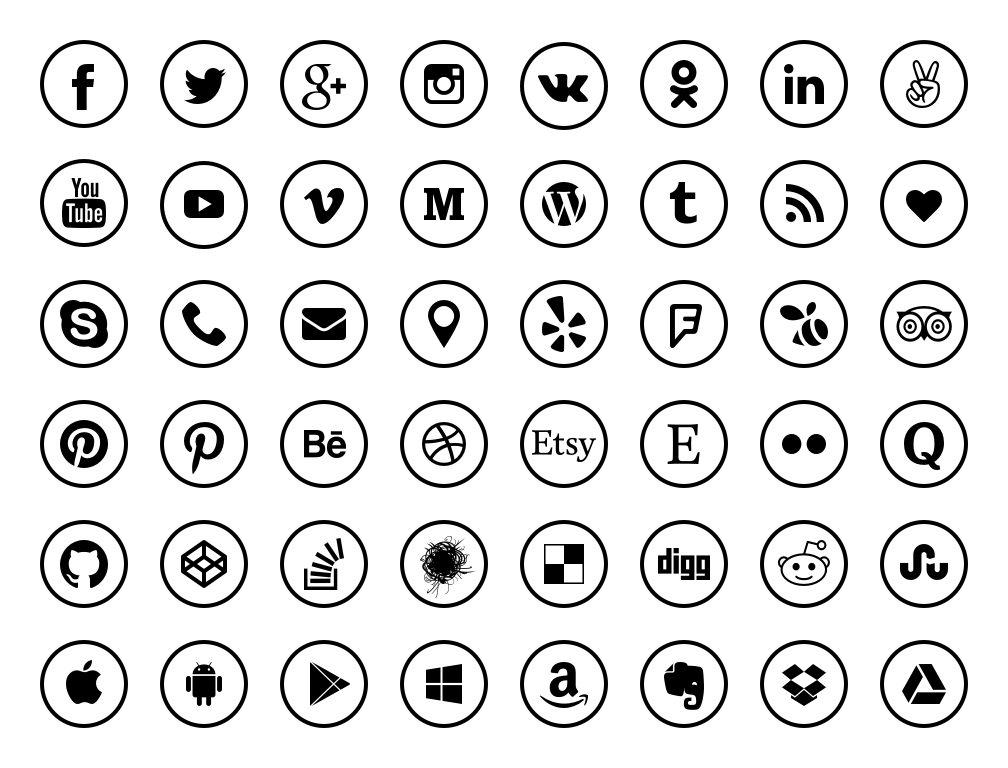 @kemenkeuRI
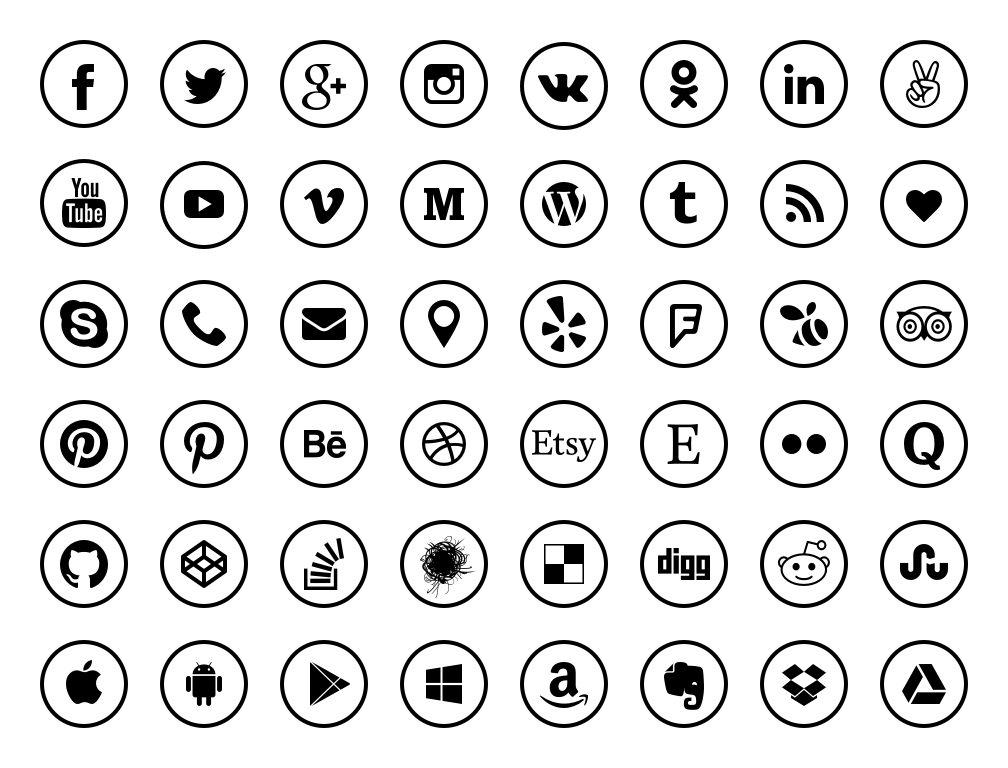 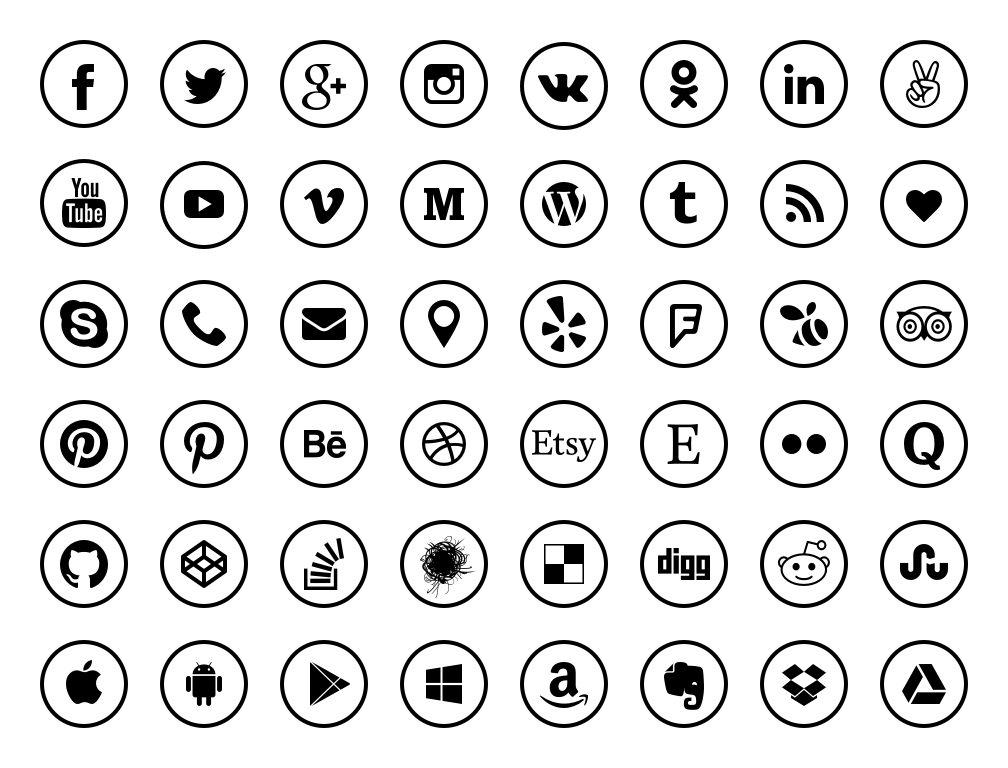 @kemenkeuRI
@KementerianKeuanganRI
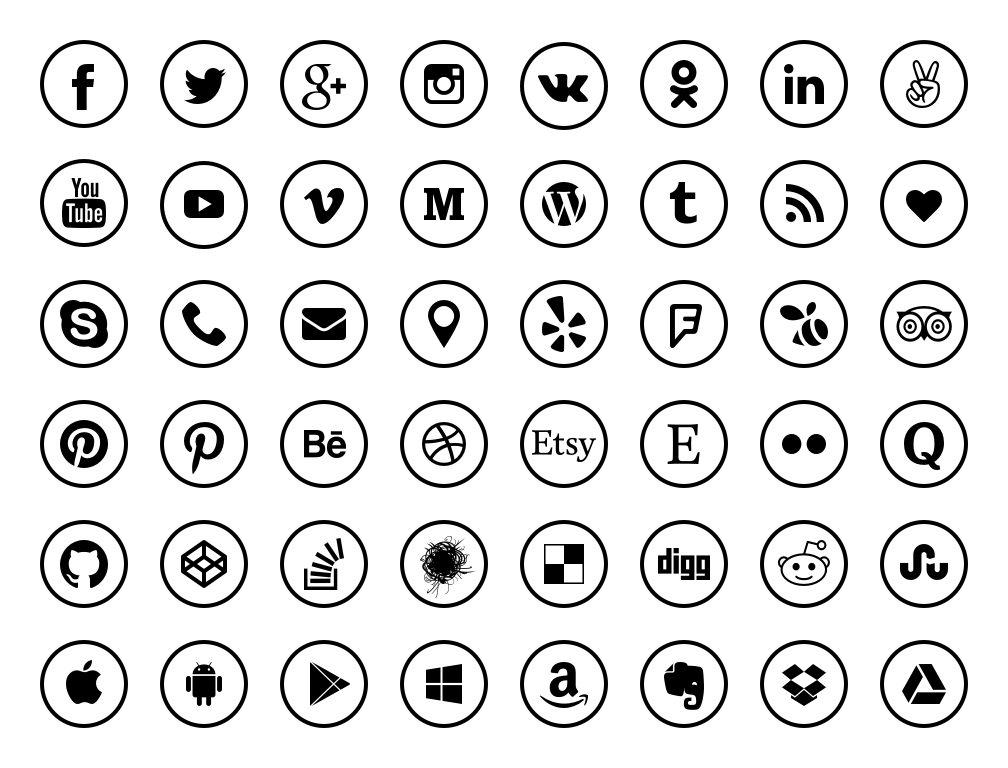